Wendy Kunze
Professional Title
Wendy Kunze
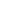 USA/Port Ikeside
Behance.net/username
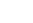 Professional Title
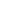 Linkedin.com/username
Mail@domain.ltd
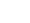 (626) 585-6344
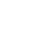 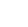 Instagram.com/username